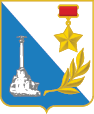 АЛГОРИТМ ДЕЙСТВИЙ
Вооруженное нападение
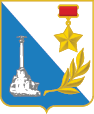 АЛГОРИТМ ДЕЙСТВИЙ
Вооруженное нападение
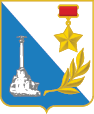 АЛГОРИТМ ДЕЙСТВИЙ
Вооруженное нападение
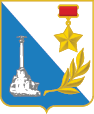 АЛГОРИТМ ДЕЙСТВИЙ
Вооруженное нападение
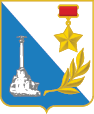 АЛГОРИТМ ДЕЙСТВИЙ
Вооруженное нападение
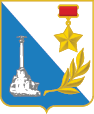 АЛГОРИТМ ДЕЙСТВИЙ
Вооруженное нападение
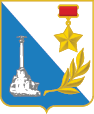 АЛГОРИТМ ДЕЙСТВИЙ
Вооруженное нападение
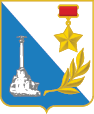 АЛГОРИТМ ДЕЙСТВИЙ
Вооруженное нападение
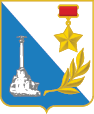 АЛГОРИТМ ДЕЙСТВИЙ
Вооруженное нападение
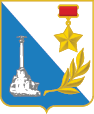 АЛГОРИТМ ДЕЙСТВИЙ
Размещение взрывного устройства
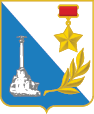 АЛГОРИТМ ДЕЙСТВИЙ
Размещение взрывного устройства
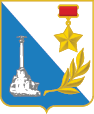 АЛГОРИТМ ДЕЙСТВИЙ
Размещение взрывного устройства
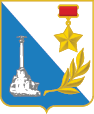 АЛГОРИТМ ДЕЙСТВИЙ
Размещение взрывного устройства
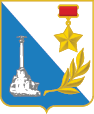 АЛГОРИТМ ДЕЙСТВИЙ
Размещение взрывного устройства
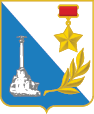 АЛГОРИТМ ДЕЙСТВИЙ
Размещение взрывного устройства
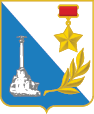 АЛГОРИТМ ДЕЙСТВИЙ
Размещение взрывного устройства
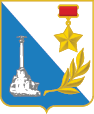 АЛГОРИТМ ДЕЙСТВИЙ
Размещение взрывного устройства
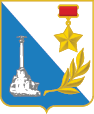 АЛГОРИТМ ДЕЙСТВИЙ
Размещение взрывного устройства
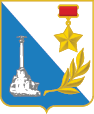 АЛГОРИТМ ДЕЙСТВИЙ
Захват заложников
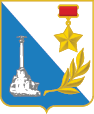 АЛГОРИТМ ДЕЙСТВИЙ
Захват заложников
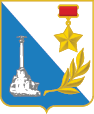 АЛГОРИТМ ДЕЙСТВИЙ
Захват заложников
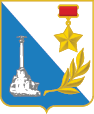 АЛГОРИТМ ДЕЙСТВИЙ
Захват заложников
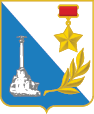 АЛГОРИТМ ДЕЙСТВИЙ
Захват заложников
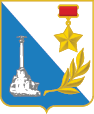 АЛГОРИТМ ДЕЙСТВИЙ
Захват заложников
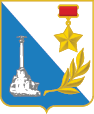 АЛГОРИТМ ДЕЙСТВИЙ
Захват заложников
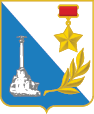 АЛГОРИТМ ДЕЙСТВИЙ
Захват заложников
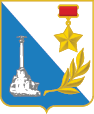 АЛГОРИТМ ДЕЙСТВИЙ
В случае террористической угрозы звоните по телефонам
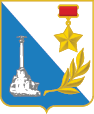 Рекомендуемые расстояния для эвакуации и оцепления при обнаружении взрывного устройства или похожего на него предмет